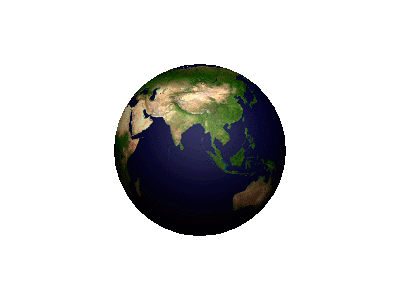 Подготовила:
Воспитатель  МДОУ «Детский сад № 105»
Котова Жанна Эдуардовна
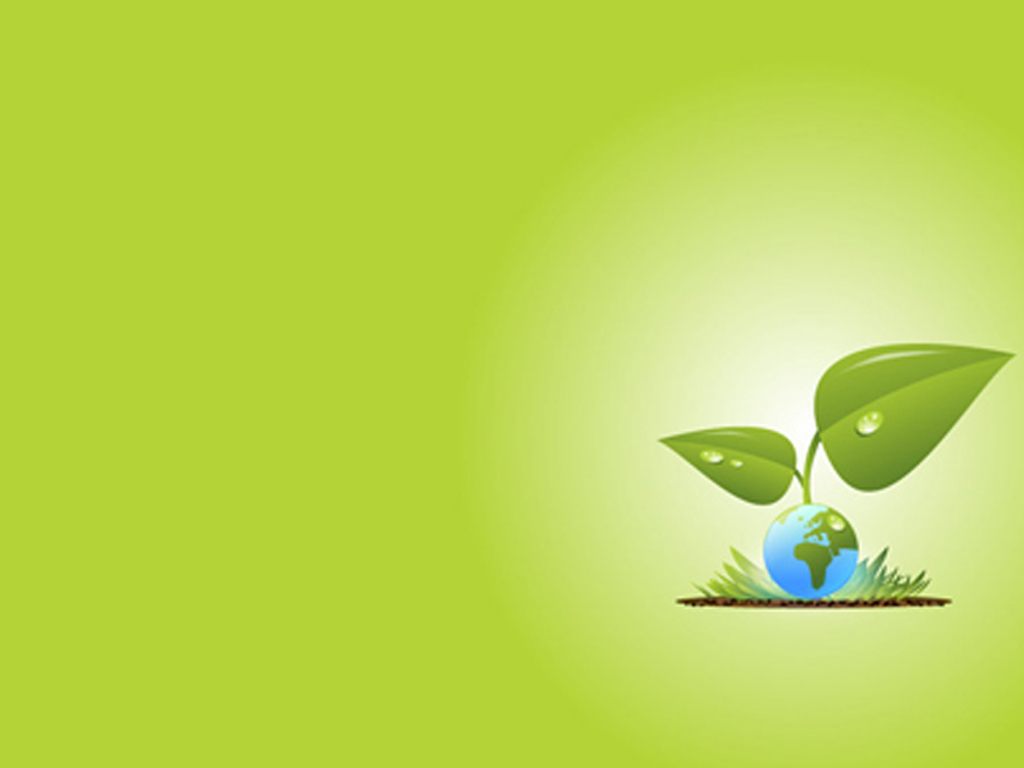 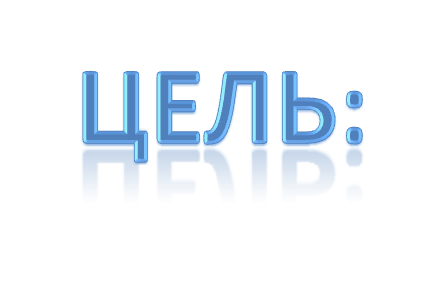 Разработать и реализовать проекты, направленные на нравственно- патриотическое воспитание детей 5-7 лет.
(проекты оп темам образовательной области «Социализация» , работа с родителями).
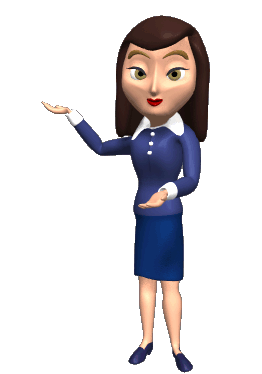 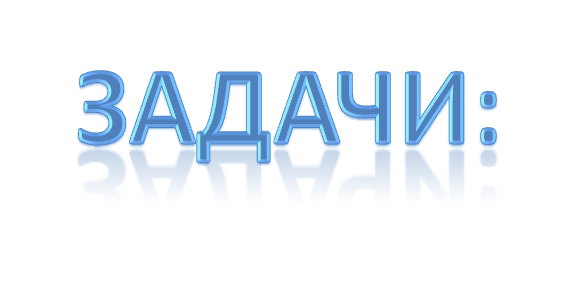 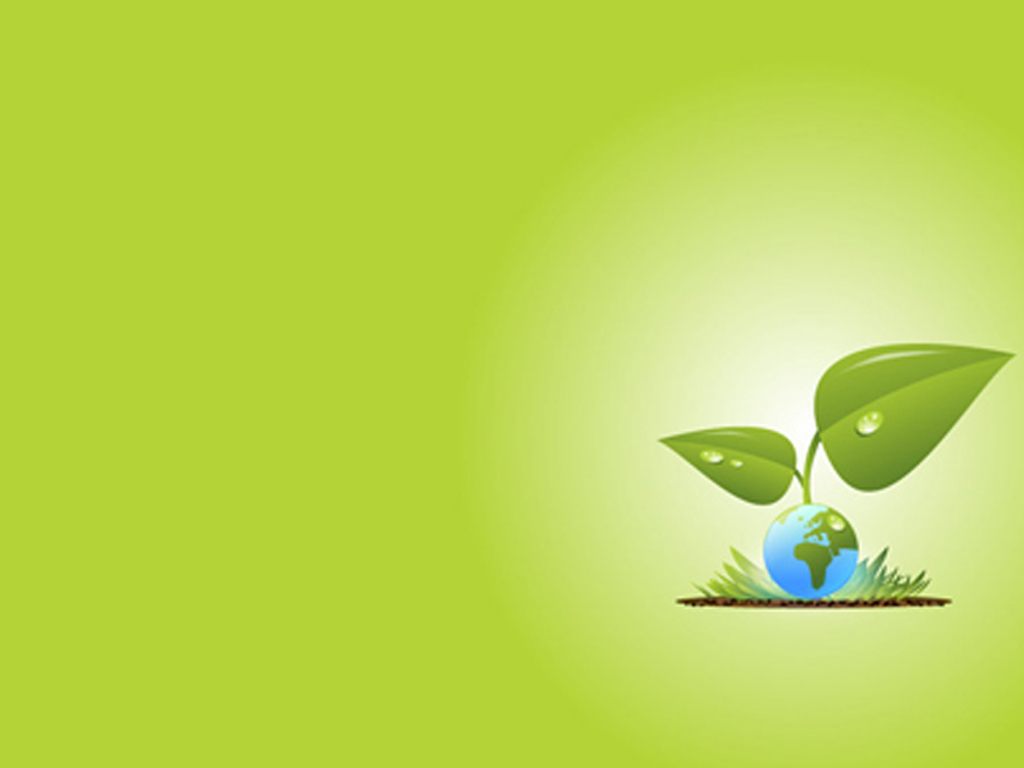 Выявить уровень сформированности представлений у детей старшего дошкольного возраста нравственно - патриотических чувств, любовь к Родине и гордости за нее;
Провести анализ методической и психолого-педагогической литературы по проблеме формирования нравственно – патриотического воспитания у детей 5-7 лет, посредством проектной деятельности;
Выявить уровень сформированности у воспитанников общечеловеческих и гражданских ценностей; сознания, построенного на приоритете национально-государственных ценностей;
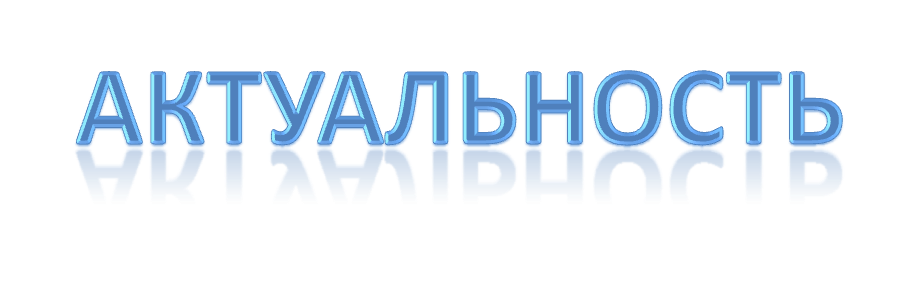 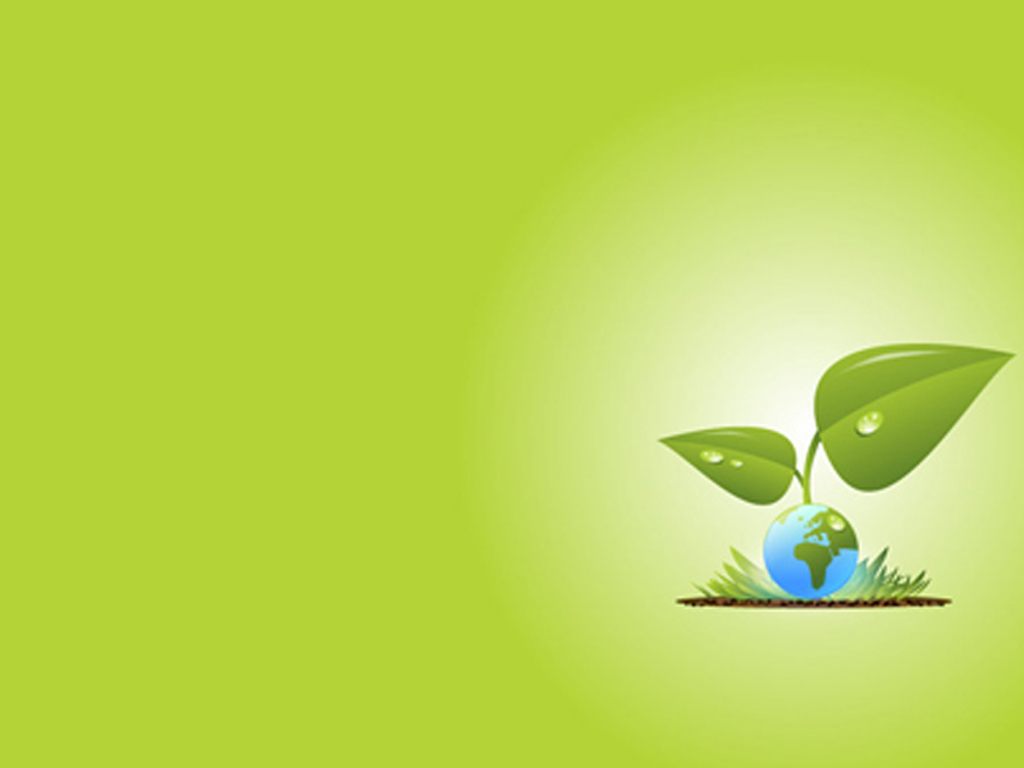 Патриотическое воспитание в ДОУ направленно на развитие патриотических чувств у детей дошкольного возраста, на воспитание патриота, любящего свою Родину и гордящегося ею.
Сегодня задача патриотического воспитания подрастающего поколения актуальна тем, что современные дети мало знают о культурных традициях своего народа, часто проявляют равнодушие к близким людям, сверстникам.
Детям необходимо знать и изучать культуру своих предков. Именно акцент на знание истории народа, его культуры поможет в дальнейшем с уважением и интересом относиться к культурным традициям других народов.
Таким образом, нравственно-патриотическое воспитание детей является одной из основных задач дошкольного образовательного учреждения.
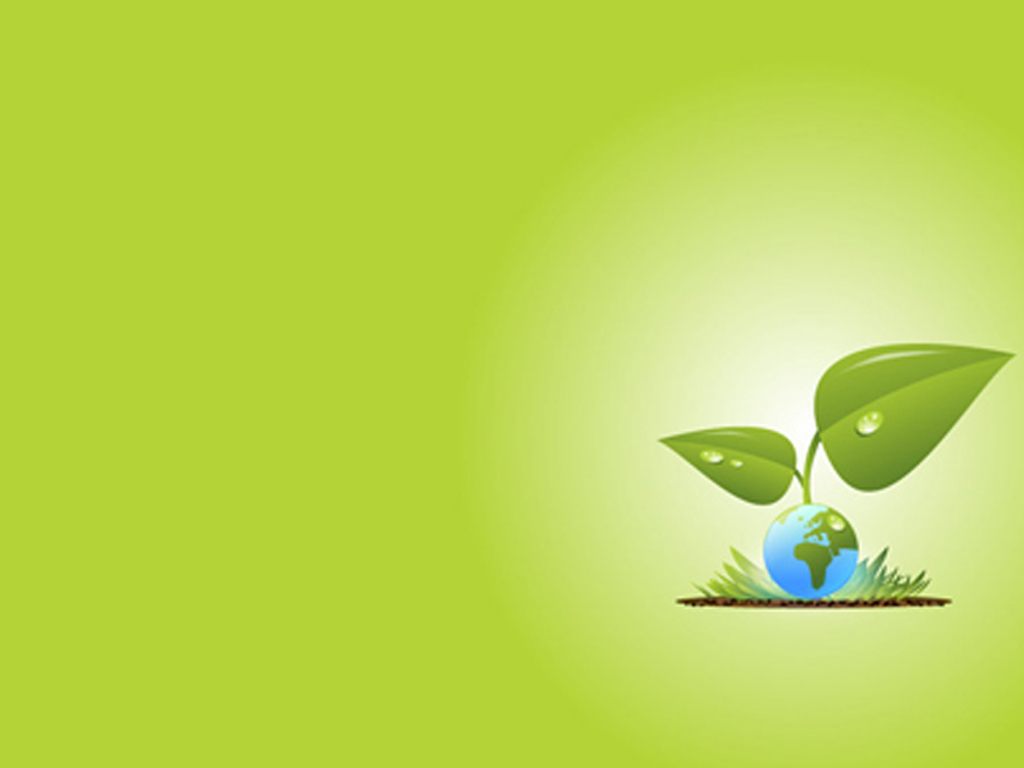 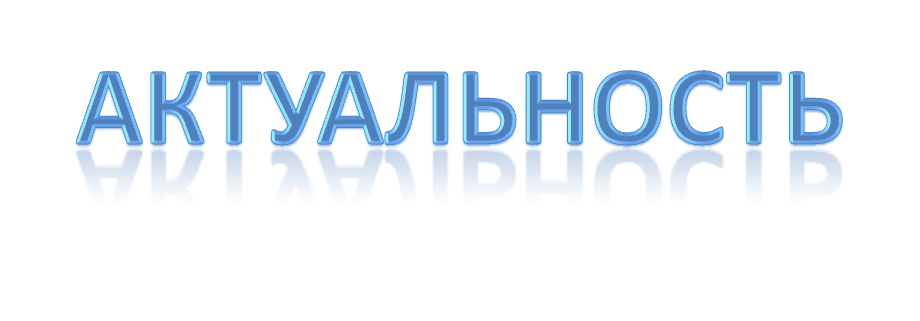 Патриотическое  воспитание  у детей  направлено   на выполнение  задач  Госстандарта  дошкольного  образования: 
- развитие  представлений  о  человеке  в  истории  и  культуре;
-развитие  экологической  культуры  детей;
- развитие  элементарных  естественнонаучных  представлений;
- развитие  в  музыкальной  и  театрализованной  деятельности;
- развитие  в изобразительной  и  конструктивной  деятельности;
- физическое  развитие  и  здоровье;
- речевое  развитие  ребёнка  
и  может  быть    интегрировано  в  любую  комплексную 
программу, осуществляющую  воспитание  и  обучение  в  детском  саду  с
  учётом  культурологического  компонента.  Работа  с  детьми  по данной теме не требует  дополнительных  временных  затрат,  т.к.  планируется  в  рамках  занятий, развлечений, прогулок, которые  традиционно  проводятся  в  детском  саду.
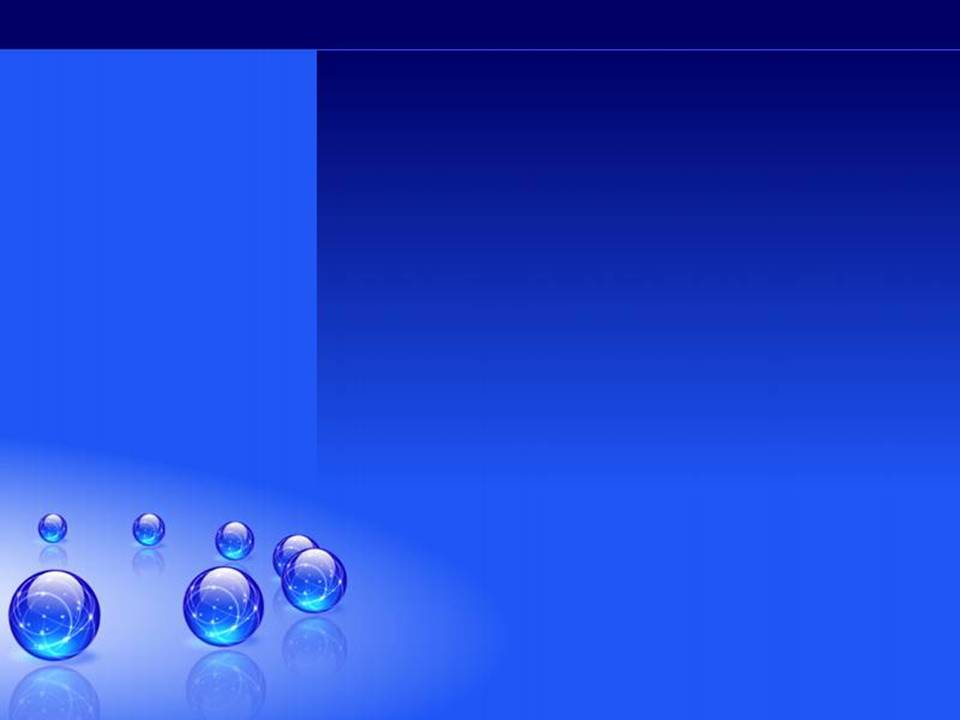 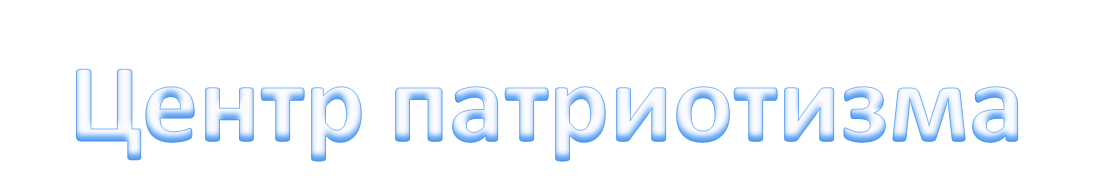 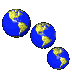 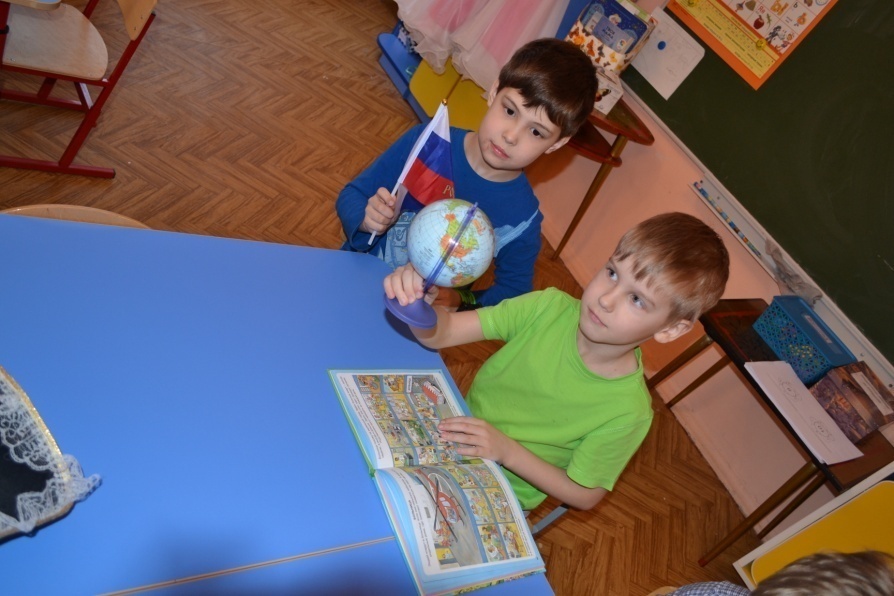 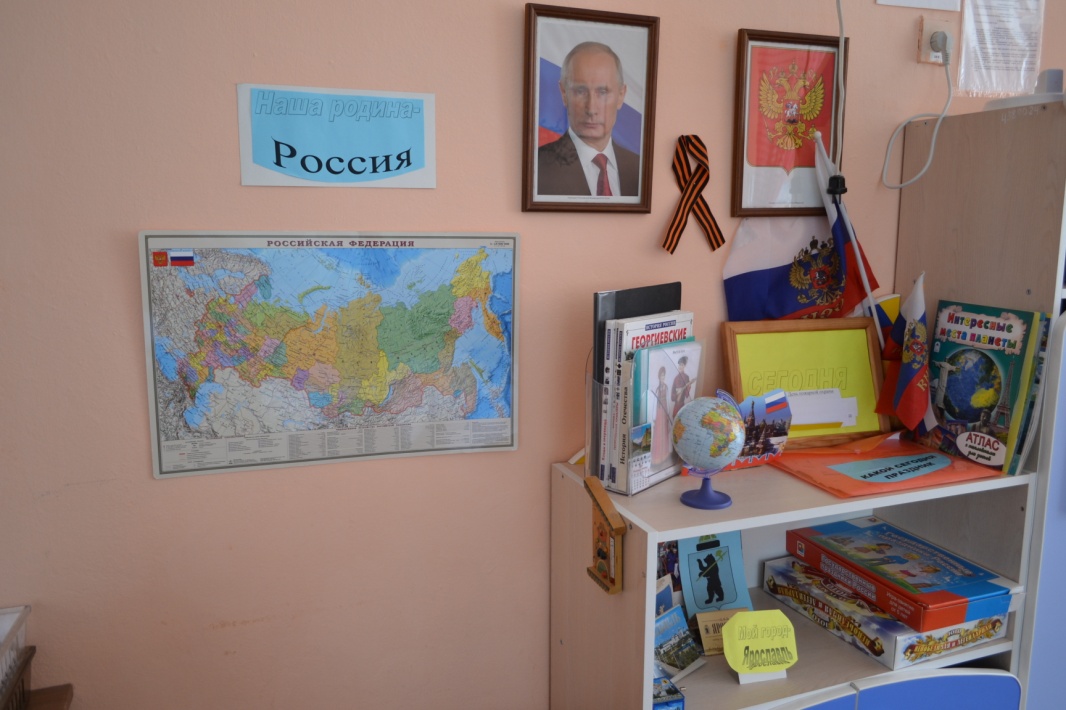 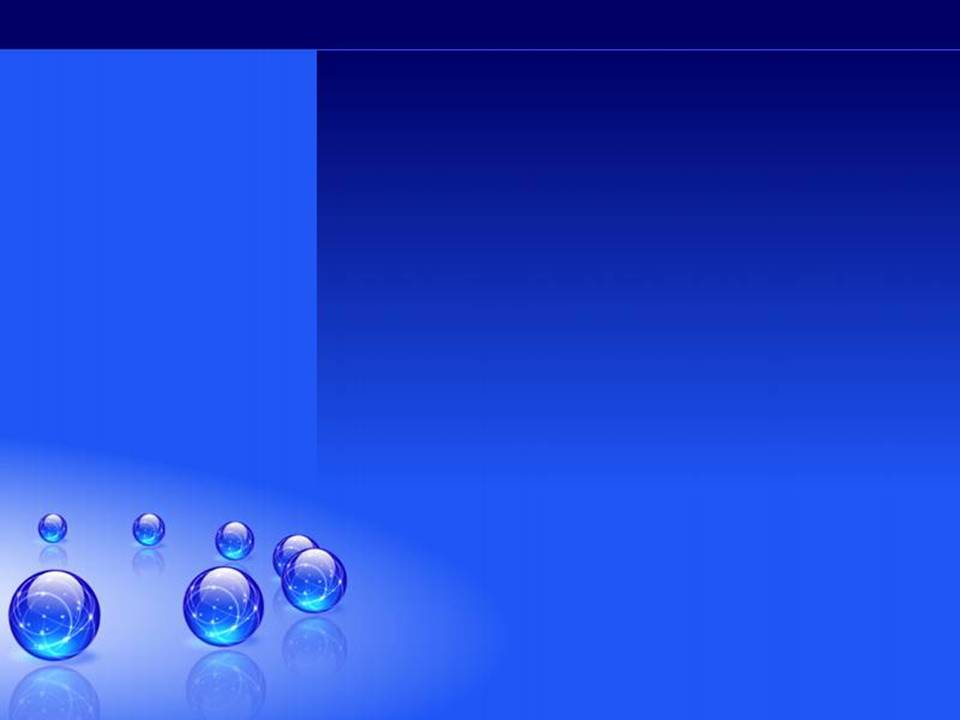 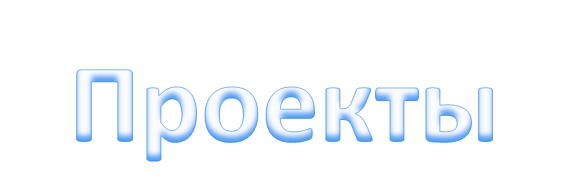 Народная культура и традиции.
 23 февраля
 Космос
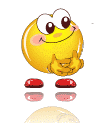 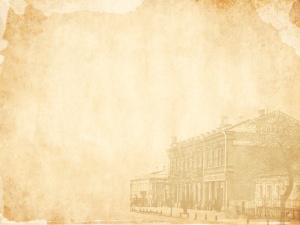 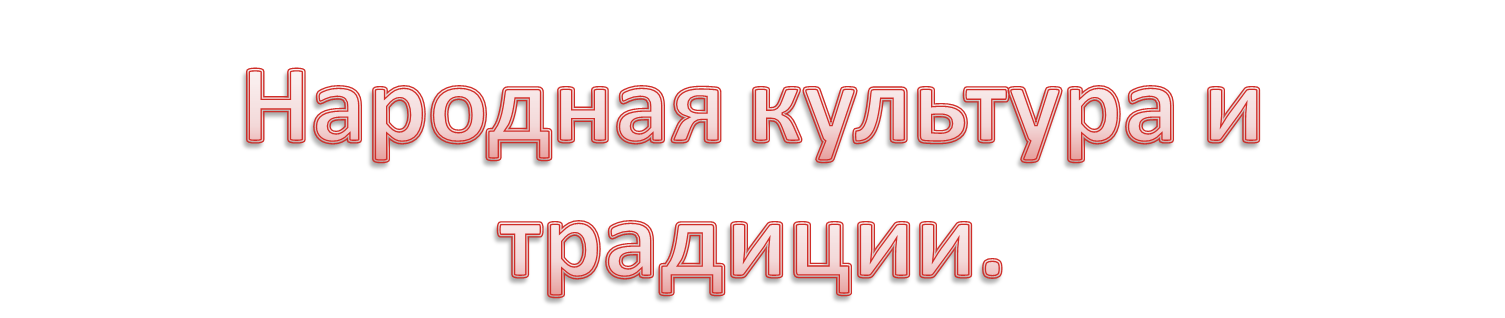 Педагогический проект: «Русский уклад».
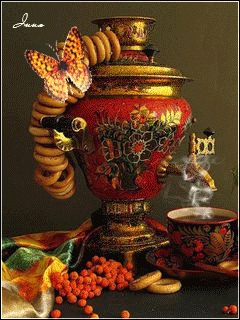 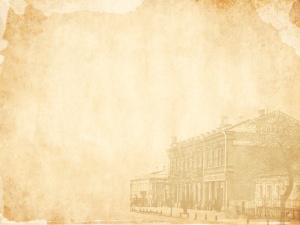 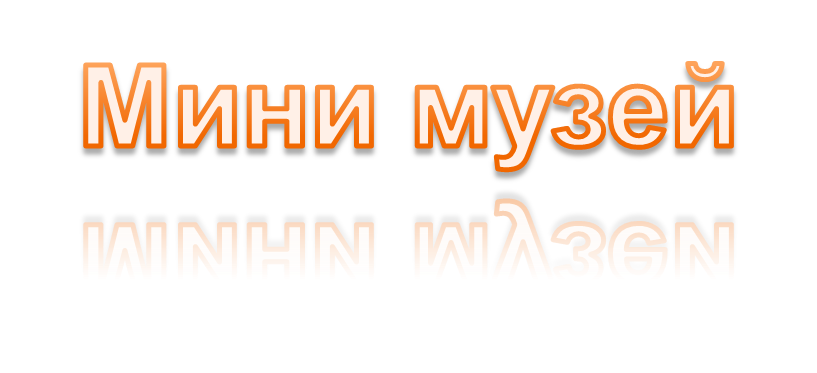 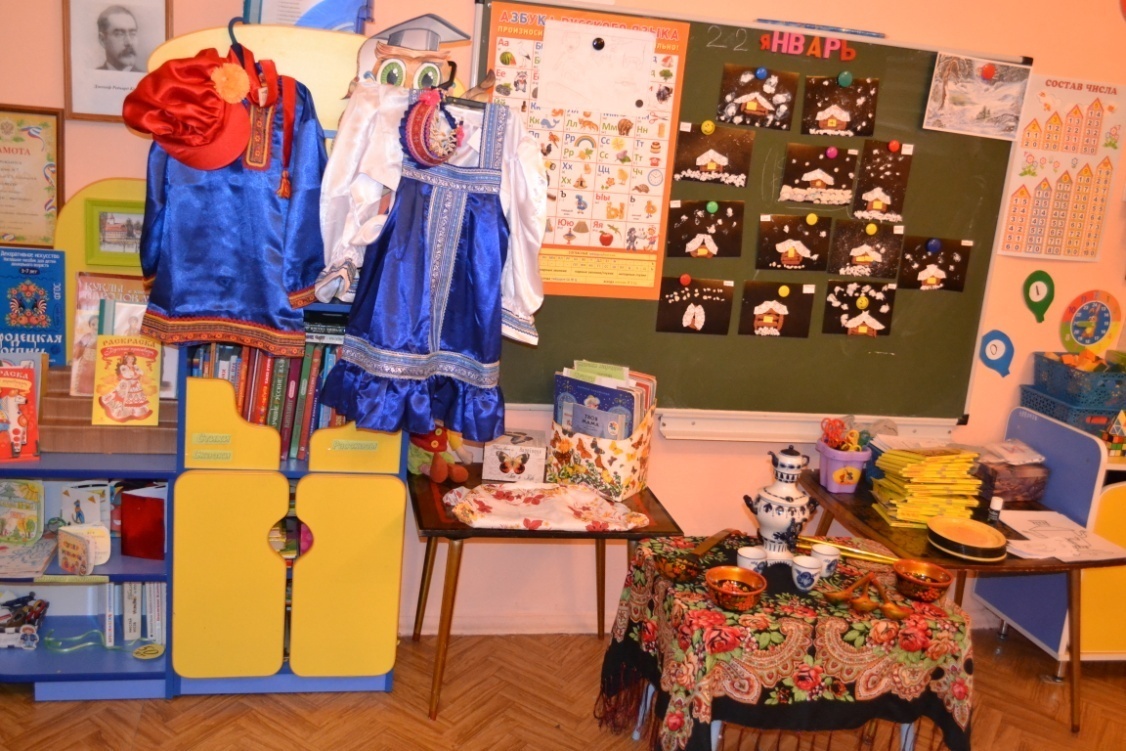 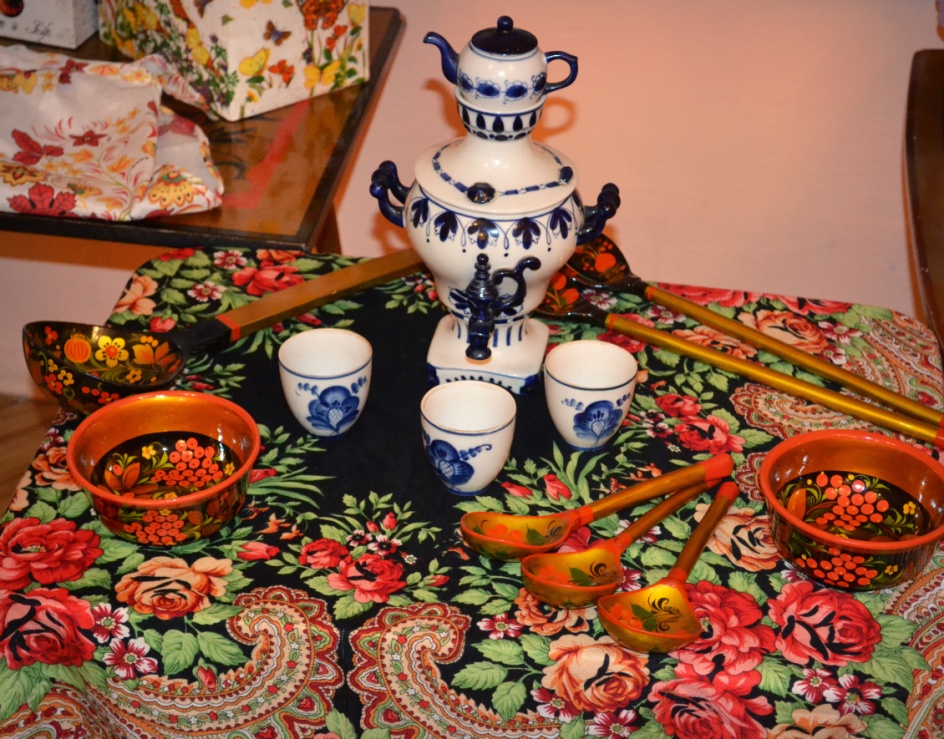 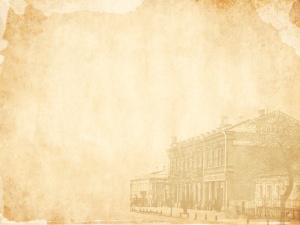 Масленица
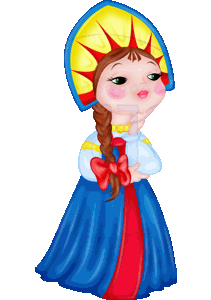 Выставка фотографий
Репортаж с народной недели..doc
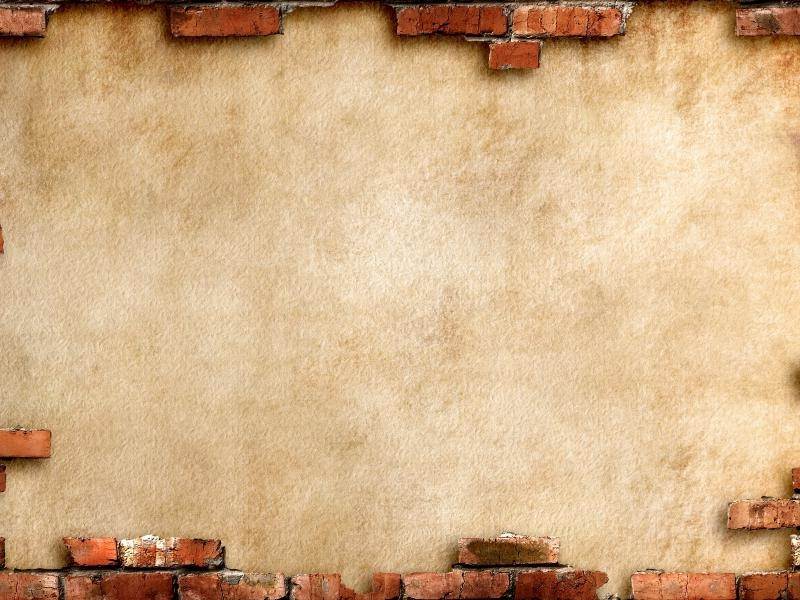 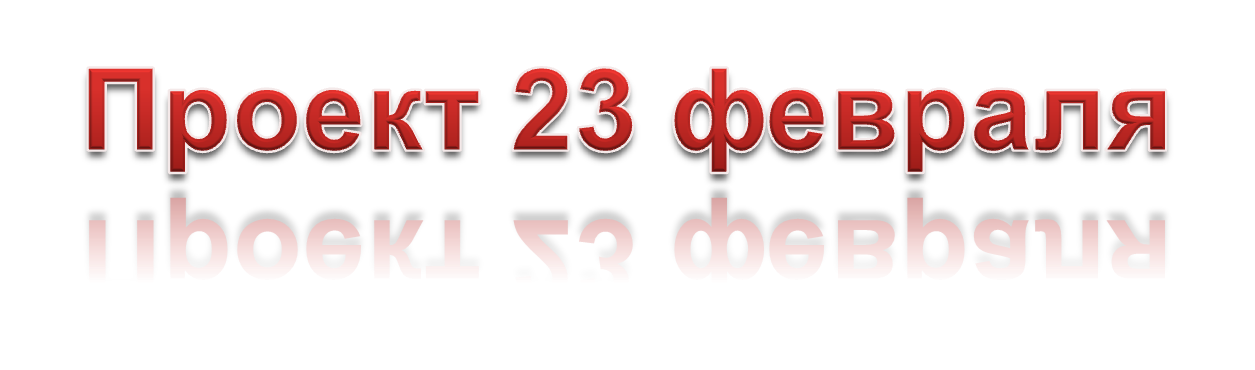 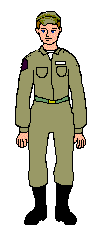 \проект к 23 февраля описание.docx
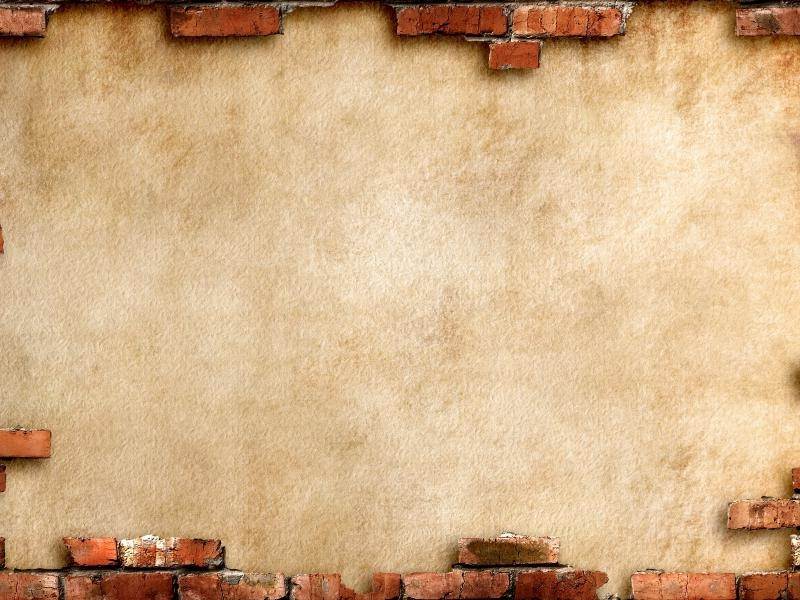 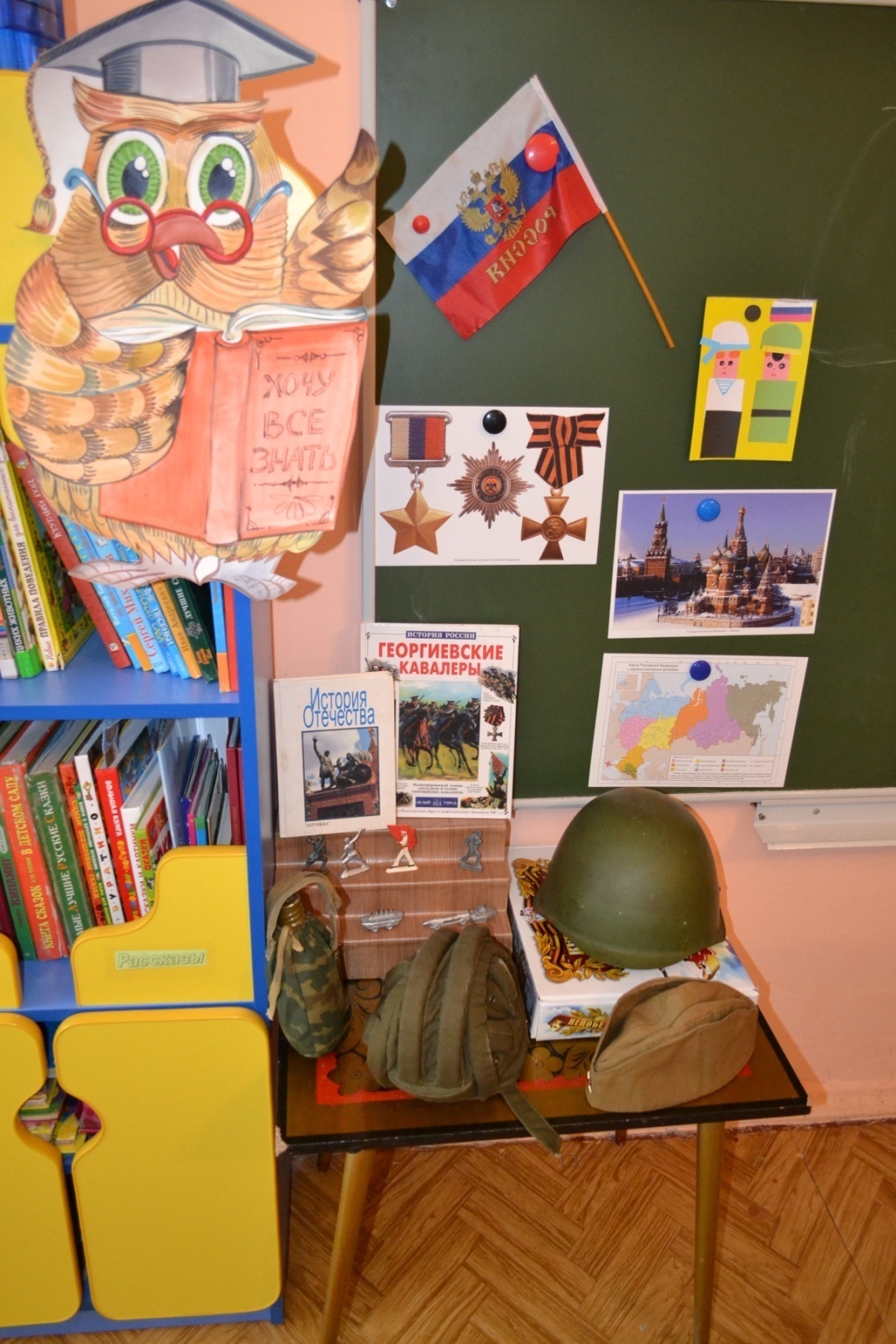 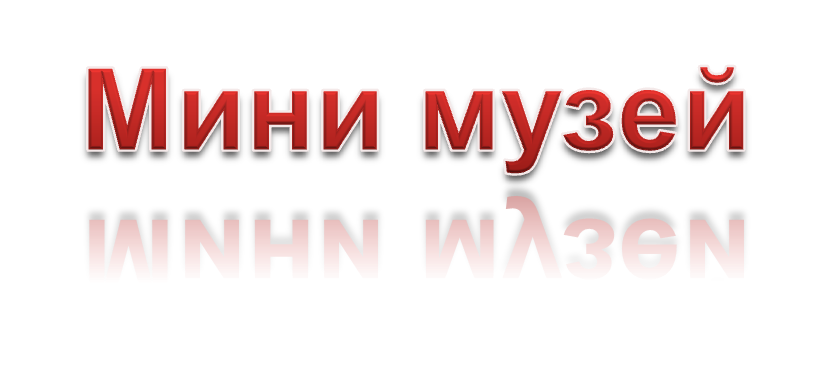 маленькие солдаты
стенгазета к 23 февраля
\День защитника Отечества.pptx
музыкальные занятия
\посещение музея боевой славы
художественно эстетическое развитие
тематическое занятие по теме 23 февраля.
 подарки мальчикам
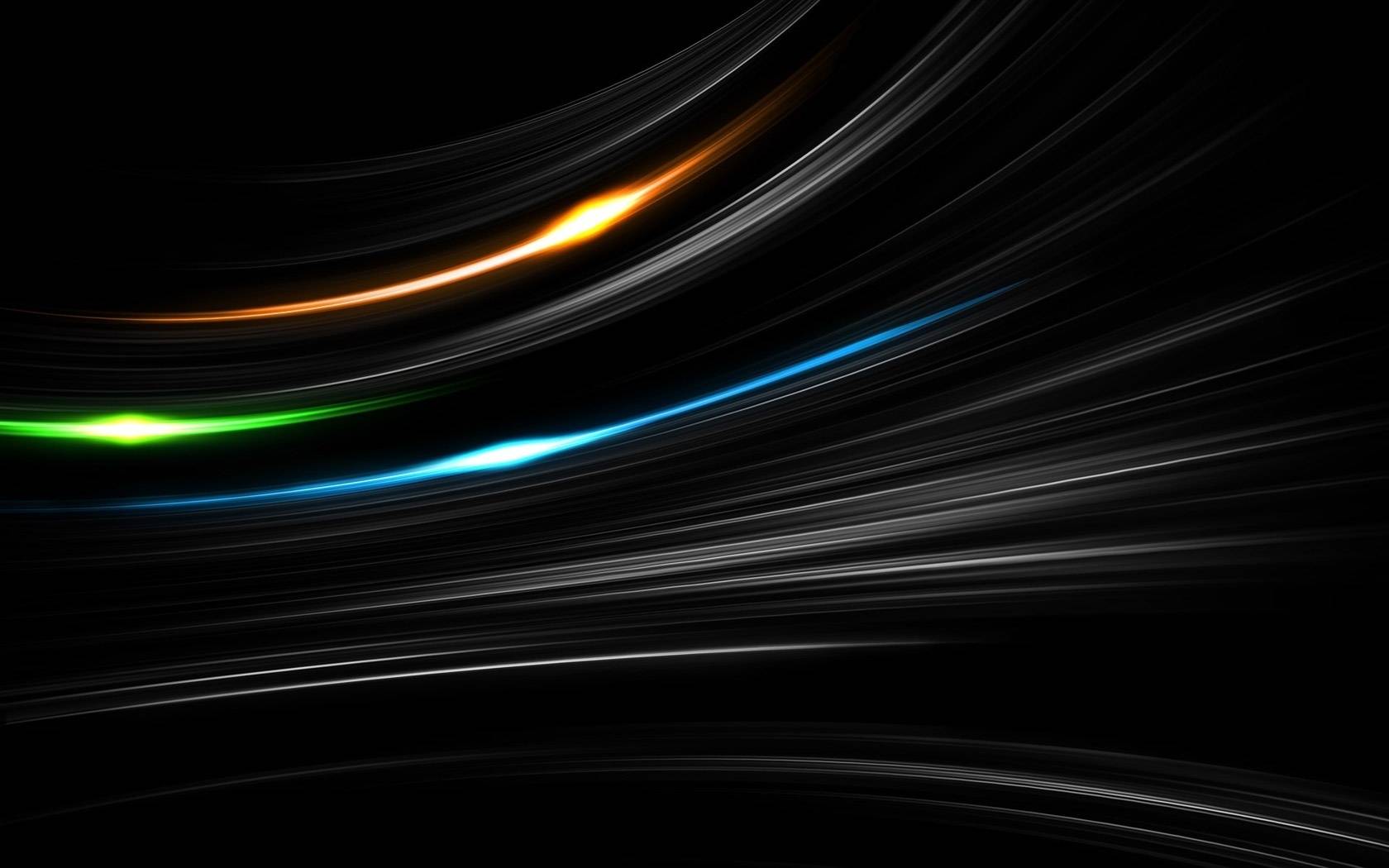 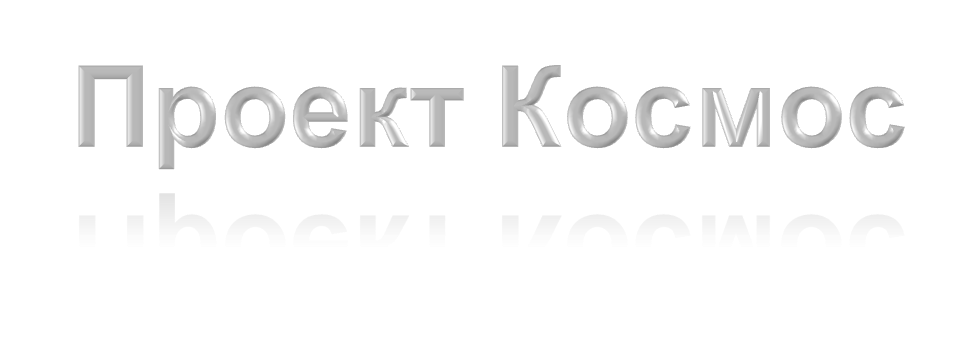 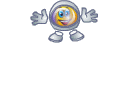 проект космос.описание..doc
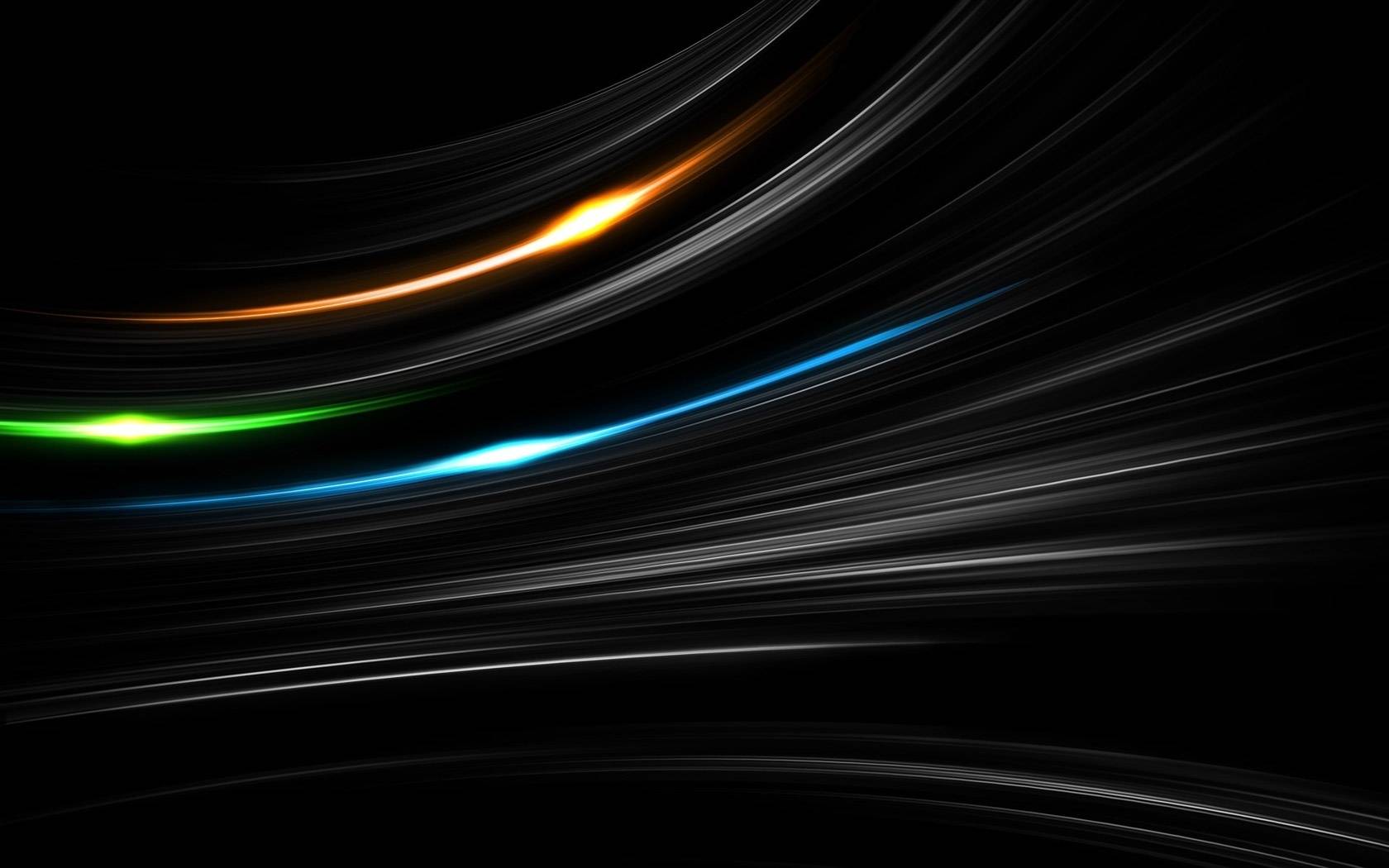 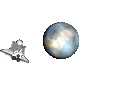 детям о космосе.pptx
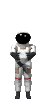 фотоальбом космос
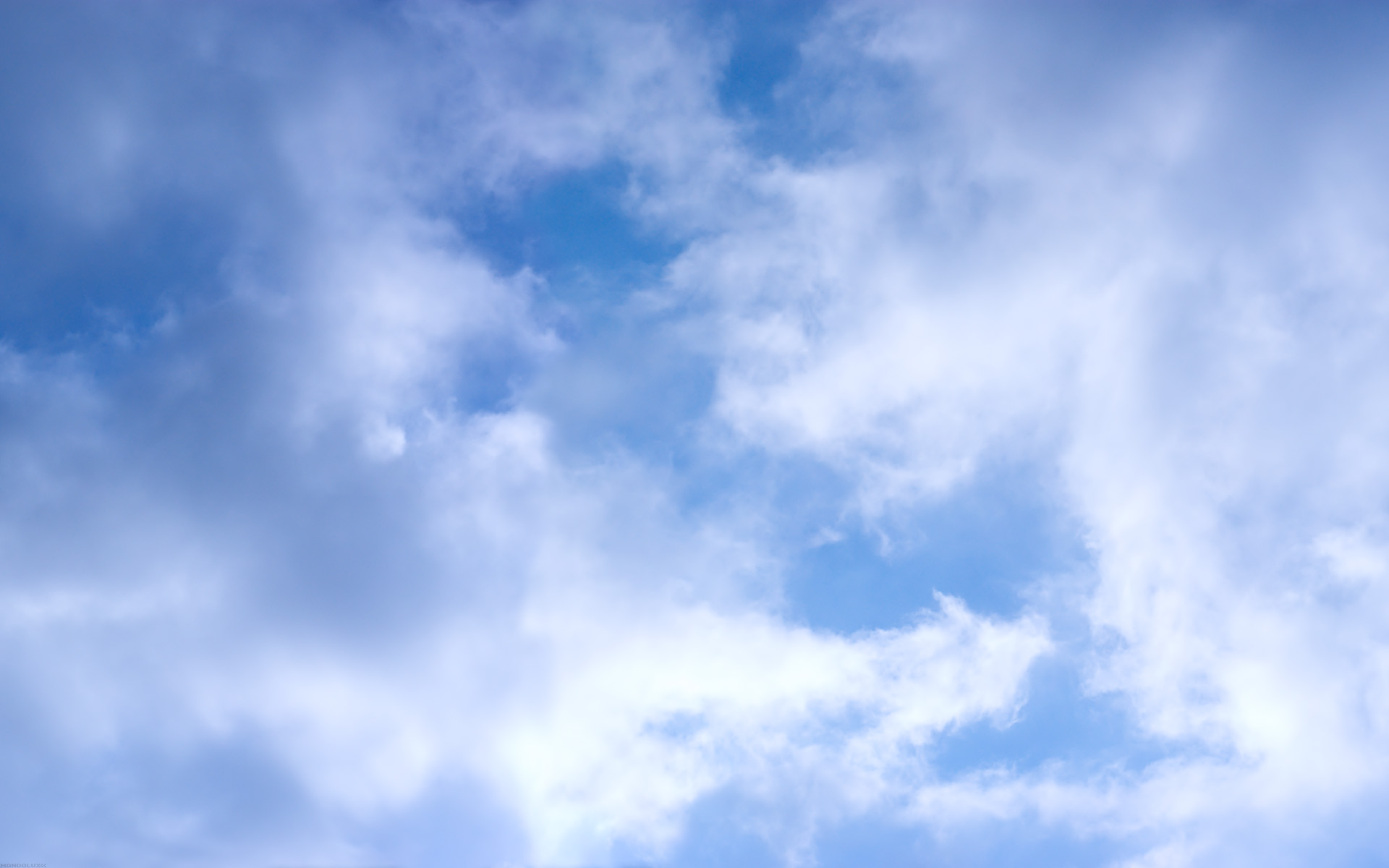 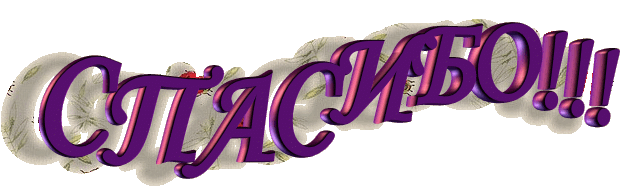 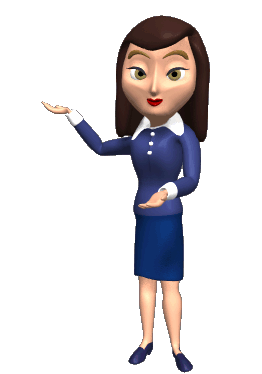